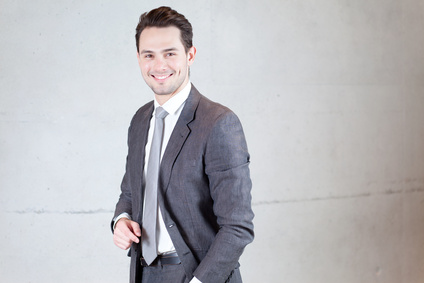 Friedrich LESMANN| POSITIONSTITEL
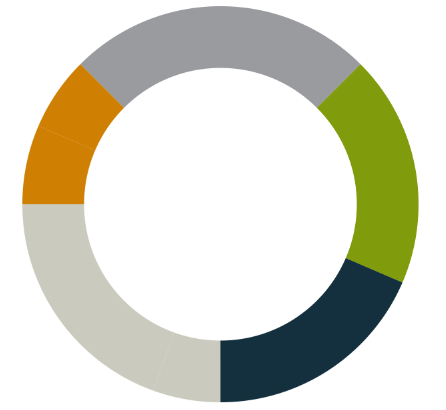 Ehrgeizig
Begeistert
Wirksam
Kreativ
Pünktlich
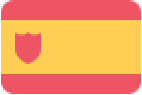 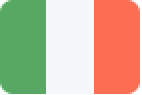 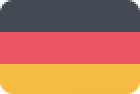 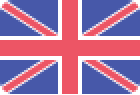 Mail :	    mail@mail.com
Tel : 	    789-456-123
Mob : 	    789-456-123
Adresse : 15 Lorem Ipsum Dolor
                  0000 Berlin